TAX-AIDE
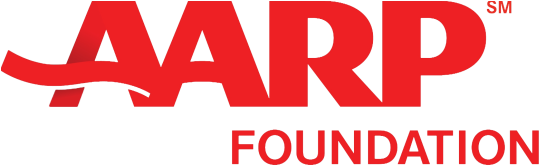 Tax Training Introduction (Federal and State)
NJ TAX-AIDE PROGRAM
Tax Year 2014
11-04-2015
NJ TAX TY2014 v1
1
AARP Foundation Tax-AideWhat We Do
AARP Foundation Tax-Aide 
Is a an AARP Foundation program
Primary goal: 
“to provide accurate, free, tax return preparation and other tax-related assistance for low- to mid-income individuals”
Tax-Aide started in 1968 and is now the largest nationwide, volunteer-run free tax service
11-04-2015
NJ TAX TY2014 v1
2
National, Volunteer-Run ProgramTY 2014 National Statistics
Taxpayers served:  > 2.6 million

 Federal Tax Returns prepared:  1.65 M 
68% of clients were age 60 or over

Volunteers:  36,000
11-04-2015
NJ TAX TY2014 v1
3
NJ Tax-Aide TY 2014 NJ Statistics
Taxpayers served: 55,624 people
Federal Tax Returns prepared: 40,248 (up 6%) 
Federal E-file rate:  99%
Sites:  149 
Volunteers:  994 (up 1%)
11-04-2015
NJ TAX TY2014 v1
4
Purpose of This Training
Understand how/where to use your resources
Understand and apply Federal and State tax law
Prepare accurate tax returns
Understand use of TaxWise (TW) software and e-filing
Understand the Quality Review (QR) process
11-04-2015
NJ TAX TY2014 v1
5
Responsibilities Of An AARP Tax-Aide Volunteer
Become certified as a tax counselor
Pass IRS tests
Demonstrate proficiency in preparing returns using TaxWise software
Provide quality service 
Adhere to Volunteer Standards of Conduct
Sign the Volunteer Agreement (Form 13615)
11-04-2015
NJ TAX TY2014 v1
6
What Kind of Returns Can I Prepare?
We prepare returns for clients :
Of any age 
Of any income 
With emphasis on senior and disabled population
Clients do not have to be members of AARP
Prepare only those returns with topics that  
you have been trained & certified on 
conform to AARP TaxAide Scope “What’s In / What’s Out” and “NJ Can Do / Cannot Do”  Lists
Refer taxpayer to paid tax preparer if anything on return is Out Of Scope
Refer taxpayer to experienced counselor if tax subject is one from Topics for Experienced Counselors (covered in a later section) or if you are not comfortable with a particular tax situation
Do not prepare a tax return when you suspect information is untruthful
11-04-2015
NJ TAX TY2014 v1
7
Certification Requirements
Take online training on Volunteer Standards of Conduct, Quality Review & Intake/Interview Sheet 
Pass the Volunteer Standards of Conduct and Intake/Interview tests with a score of 80% or higher
Pass the Advanced IRS test with a score of 80% or higher
Demonstrate proficiency in tax preparation & software
Correctly complete required Federal/NJ returns in 2014 TaxWise software (Problems assigned tbd) 
Correctly complete required Federal/NJ return in 2015 software (Problem assigned tbd) 
Have all problems quality reviewed by an assigned mentor
Sign the Volunteer Standards of Conduct Agreement
11-04-2015
NJ TAX TY2014 v1
8
[Speaker Notes: Explain that there are now training modules you must take online
 Volunteer Standards of Conduct module
 Quality Review & the use of the Intake/Interview Sheet module

 Explain that the Advanced IRS test now includes questions on both Basic and Advanced topics.  Do not have to take both tests; only Advanced.  40 total questions]
Training & Testing/Certification Publications
11-04-2015
NJ TAX TY2014 v1
9
[Speaker Notes: Pub 5157 on the Affordable Care Act (ACA) was discontinued this year.  ACA info is included in Pub 4012
 Some training documents are NOT to be used at sites (such as Pub 4491)]
Other Publications
11-04-2015
NJ TAX TY2014 v1
10
[Speaker Notes: Pub 17 will be mailed to counselors in January]
Important Websites
http://TaxPrep4Free.org
Training, References,  and Preparer tabs  
Training resources , proficiency problem scenarios & refund monitors
Preparer page – job aids, NJ Special Handling
http://www.AARP.org/tavolunteers/
Volunteer portal includes news, Cybertax notifications, links for administration for AARP Tax-Aide volunteers
County Specific Sites:  
Each county may have own website for calendars, internal processes, etc.
11-04-2015
NJ TAX TY2014 v1
11
All Tax Preparation Resources Are Provided At Sites
All publications, equipment / supplies, security requirements
AARP/IRS laptops if needed
Counselors are encouraged to use their own laptops
Must certify personal laptop
Directions for certification will be provided by EROs
11-04-2015
NJ TAX TY2014 v1
12
[Speaker Notes: Site will have available computers, networking & printing equipment, all software & forms
 Counselors using their own laptops must go through a certification process to ensure that PC is secure & has the latest versions of software.  Details will be provided]